LECTURE #06NATIONAL RURAL SUPPORT PROGRAMME (NRSP)
NRSP’S OUTREACH
GILGIT
BALTISTAN
Gilgit
Swat
NRSP Programme Districts
Skardu
Malakand
NRSP Hub Offices
Buner
Muzaffarabad
Mardan
Charsadda
Swabi
KHYBER
PAKHTUNKHWA
Bagh
JAMMU 
& KASHMIR
Peshawar
Nowshera
Haveli
NRSP District Offices
Poonch
Sudhnuti
Islamabad
Attock
Kotli
Rawalpindi
NRSP Field Units
UPAP Districts
Mirpur
Disputed Territory
Bhimber
Jhelum
Chakwal
Mianwali
Gujrat
Mandi
Bahuddin
Sialkot
Khushab
Narowal
Sargodha
Gujranwala
Hafizabad
Sheikhupura
Chiniot
Bahkkar
Lahore
Nankana
Faisalabad
Jhang
Kasur
Layyah
Toba Tek Singh
PUNJAB
Okara
Sahiwal
DG Khan
Pakpattan
Khanewal
Muzaffargarh
Quetta
Vehari
Multan
Bahawalnagar
Lodhran
Rajanpur
Bahawalpur
BALOCHISTAN
Rahim Yar Khan
Ghotki
Sukkur
SINDH
Panjgur
4
Provinces & AJK
Shaheed
Benazirabad
67
Programme Districts
Awaran
Kech (Turbat)
Lasbela
Matiari
Jamshoro
Tando
Allah Yar
190
Field Units
Umerkot
Gwadar
Hyderabad
Mirpur Khas
730
Settlement Offices
Tando M. Khan
Karachi
Badin
Thatta
Sujawal
ORGANIZATION STRUCTURE OF NRSP
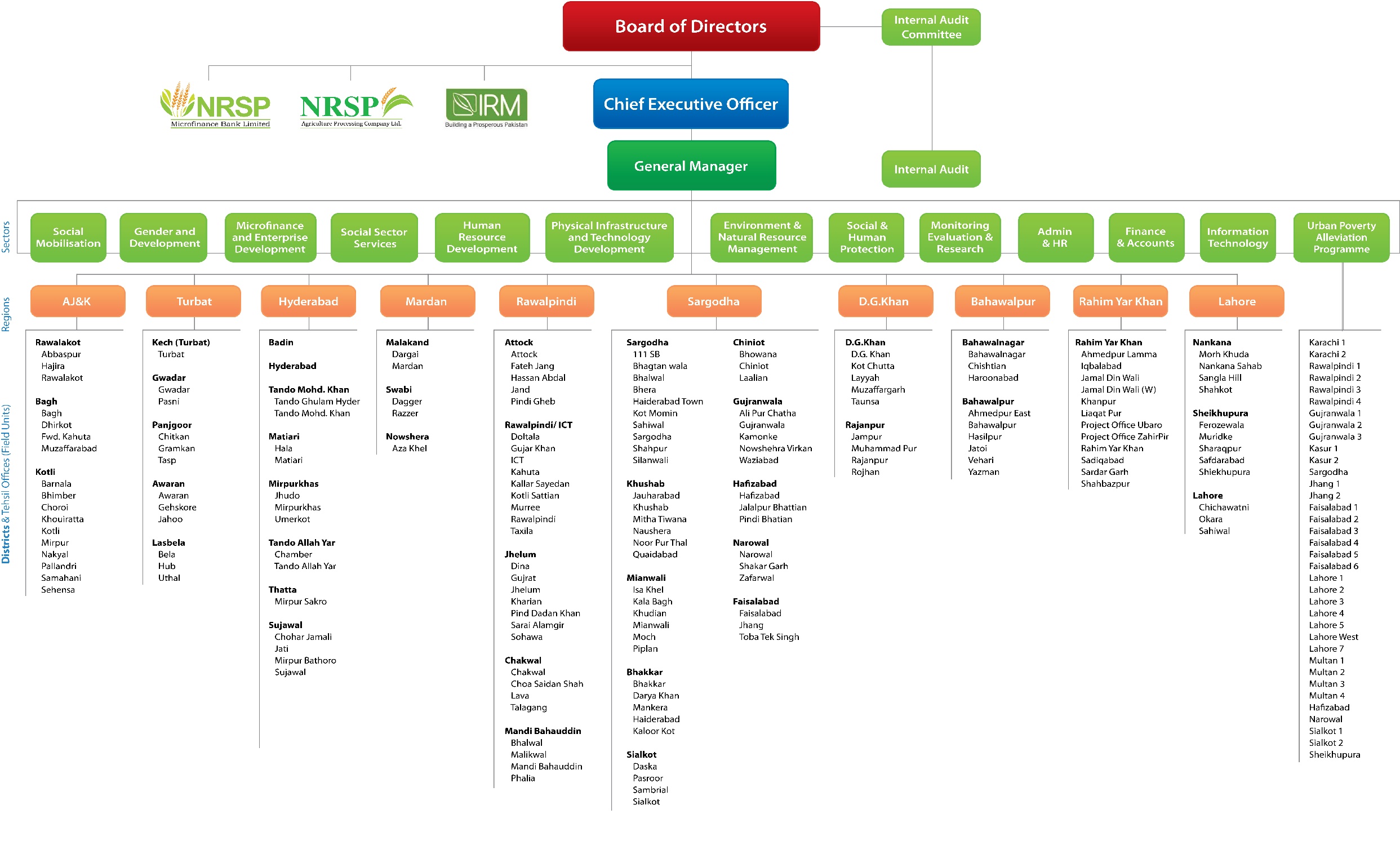 NRSP VISION, MISSION AND STRATEGY
Vision
 All rural households in the country are organized into vibrant and inclusive institutions for poverty reduction and sustainable development
Core Assumption
 People have tremendous potential and willingness
Organizational Objective
 To foster a countrywide network of grassroots level organizations to enable rural communities to plan, implement and manage developmental activities and programmes for the purpose of ensuring productive employment, alleviation of poverty and improvement in the quality of life.
Organizational Strategy
 To harness peoples potential to help themselves
COMMUNITY ORGANIZATION (CO)
Group of people (about 10-25 households)
One from each household 
Live in same geographical proximity and share common interests
Select their own office bearers (President and Manager)
Meet Regularly
Member households save and pool their individual savings into a joint CO account
Decision by absolute majority, in general body and in writing
FORMATION OF COMMUNITY ORGANIZATIONS
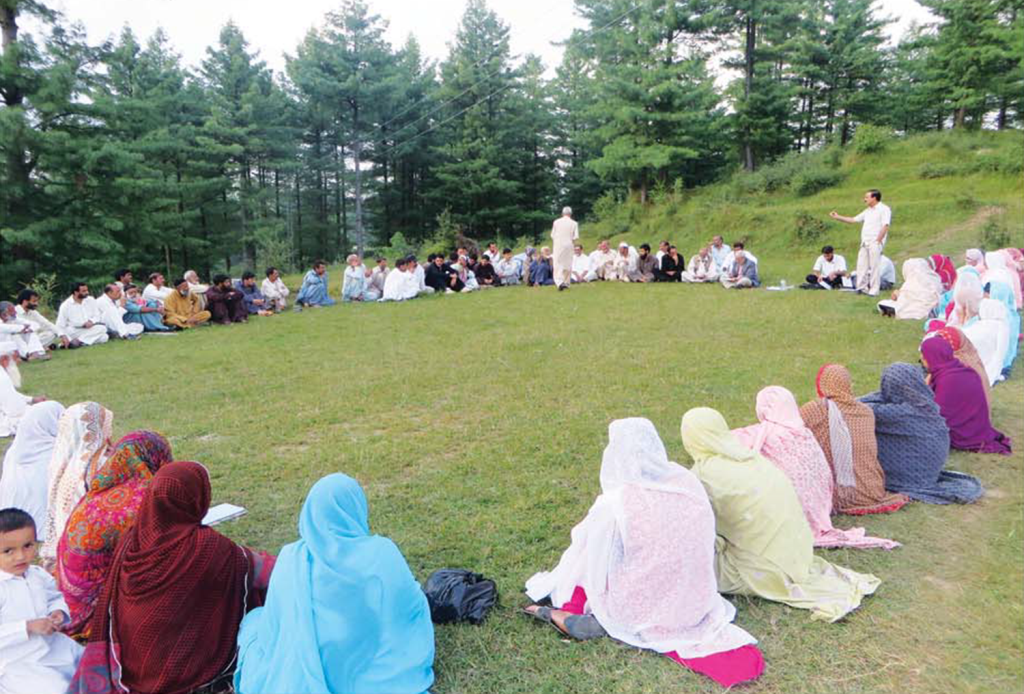 STEPS AND PROCESSES TO UNDERTAKE DEVELOPMENT
Situational Analysis and Poverty Assessment
Offering partnership to community specially the poor through a series of Programme dialogues
Organize willing communities at settlement/mohalla level as Community Organizations (COs) for pooling of resources, cutting down overheads, achieving economies of scale etc
The COs federate at Village level into Village Organizations (VOs) and VOs federate at Union Council levels as Local Support Organizations(LSOs)
Identify true and genuine activists and Community Resource Persons (CRPs) from amongst the community. 
It is only they who can harness the potential of the people not outsiders
Cont..
Identify and prioritize what people are willing to undertake in terms of opportunities and needs but not demands 
Micro Investment Plans
Village Development Plans
Undertake feasibility of identified opportunities and needs in terms of peoples capacity, willingness, equity, sustainability, availability and requirement of resources
Facilitate the flow of required resources to the community
Monitor, lobby and establish linkages between communities and other development agencies, such as government departments and donors
SITUATIONAL ANALYSIS AND POVERTY ASSESSMENT
Village/Union Council level Socio Economic Survey
Local economic factors, professions, landholding, natural resources etc
Levels of education, health, Public infrastructure, imports and exports of the village
Communities perception on the problems of utmost importance confronting them and past efforts to overcome them
Carpet survey/census of all households in a union council using the Poverty Score Card approved for the BISP.
Cont..
The results are analysed into different poverty bands to identify intervention for each band
PREPARATION OF MICRO INVESTMENT PLANS (MIPS) AND VILLAGE DEVELOPMENT PLANS (VDPS)
NRSP’S DEVELOPMENT SECTORS
Social Mobilization (SM)
Human Resource Development (HRD)
Microfinance & Enterprise Development Programme (MEDP)
Gender And Development
Physical Infrastructure and Technology Development (PITD)
Environment and Natural Resource Management (E&NRM)
Social Sector Services
Social & Human Protection
Social Mobilization: Federating the COs
Local Support Organization (LSO)
>Federation of Village Organizations at UC level
> LSO Leaders, Executive Committee and   
    General Body
> Exec Comtt.: all VO leaders; General Body: All  CO leaders
> All villages represented in LSO
Village Organization (VO)
> Federation of Community Organizations
> Leaders and General Body (all CO Presidents and Managers)
> All mohallas/settlements represented in VO
> 100% inclusion of poorest households through  COS
Community Organizations (COs)
> Participatory body (Leaders and Members)
> Separate COs for Men and Women (if required) and each CO to have 15-25 members
CO
LSO
VO
CO
CO
Fostering A Three-Tiered Social Mobilization Network
CO
CO
797
(LSOs)
President
LSO
Manager
3.27 million
households organized
7,231
(VOs)
VO
President
VO
Manager
Manager
HH Member
President
204,485
(COs)
CO
GRANT SUPPORT TO THE POOREST/DESTITUTE
67,634 poorest rural household have benefited from micro grants for productive assets/IGG
Small and large livestock, assets and tool kits for the establishment of enterprises/ businesses, income generating grants, grants for rehabilitation/recovery after emergencies etc
50% women beneficiaries
Major donors/funding agencies
PPAF, Government of Pakistan, IFAD, UNDP, EU, World Bank, ADB, Government of Italy etc
MICROFINANCE AND ENTERPRISE DEVELOPMENT PROGRAMME (MEDP)
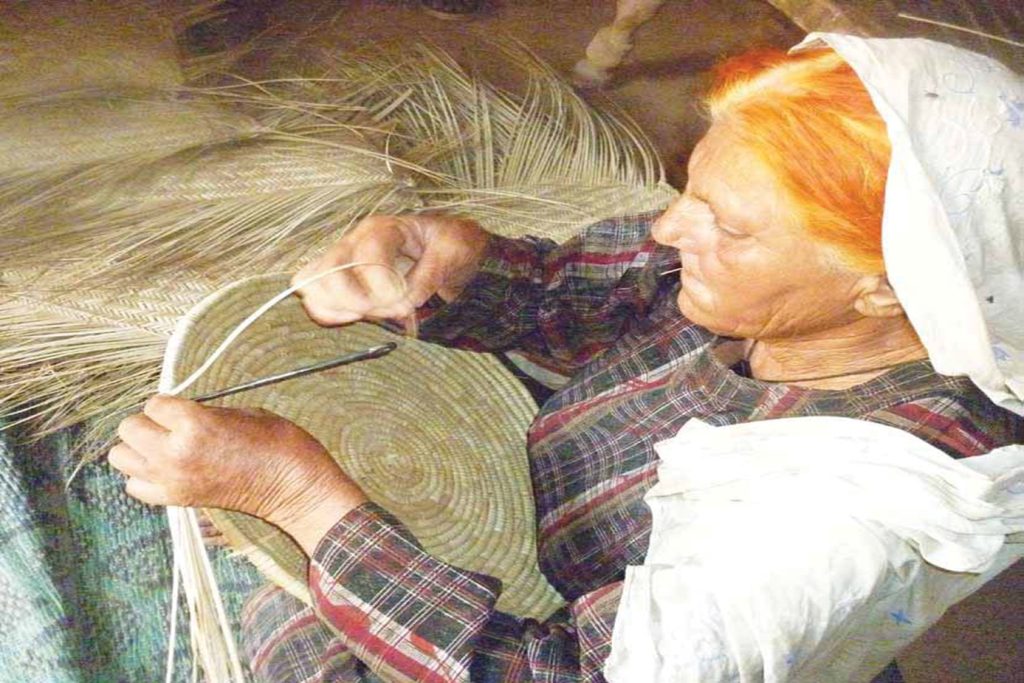 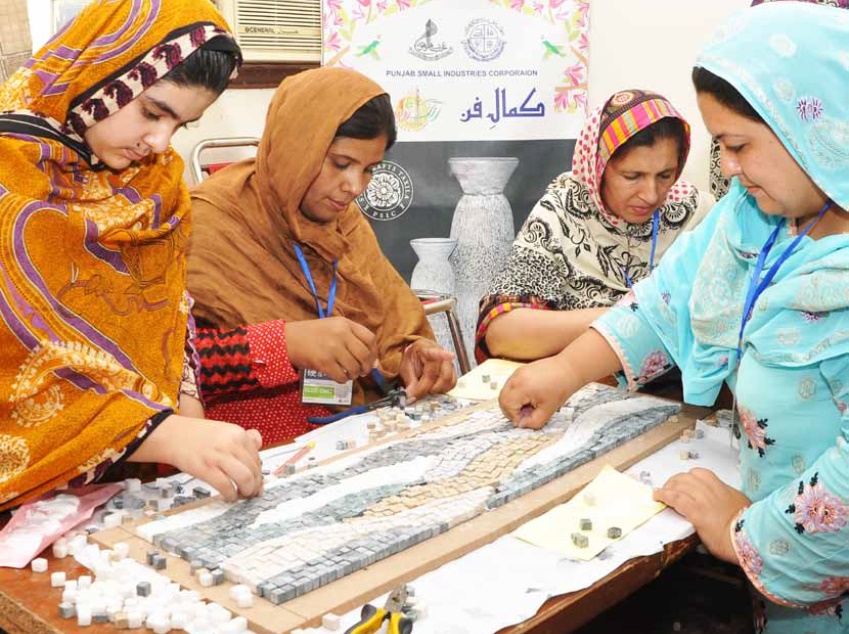 MICROFINANCE PRODUCTS
MICRO CREDIT DISBURSEMENT IN DIFFERENT SECTORS
HUMAN RESOURCE DEVELOPMENT PROGRAMME
Mandatory training for community leaders and managers in leadership and managerial skills
Mandatory NRSP Orientation Training Workshop (OTW) for all staff
Demand/market based vocational and technical skills training programme
PHYSICAL INFRASTRUCTURE AND TECHNOLOGY DEVELOPMENT PROGRAMME
The COs/VOs identify the scheme
The COs/VOs participate in the implementation of the scheme
The COs/VOs take responsibility for Operation and Maintenance
ENVIRONMENT AND NATURAL RESOURCE MANAGEMENT (ENRM)
Forges linkages with government line agencies and private service providers
Imparts training to farmers
Fosters Community Resource Persons/Workers
Provides knowledge and information about methods of managing agriculture and livestock
Implements special projects e.g Sugarcane Productivity Enhancement Project
Prime Minister’s Initiative for Livestock
Ongoing Vaccination Programme  
Agriculture Innovation Programme
SOCIAL SECTOR SERVICES
Education
Increasing access to education by supplementing the government efforts and participating in donor programmes  
Collaboration with Provincial Education Sector Strengthening Programme, Provincial Education Foundations
Capacity building of Schools Management Committees, Teachers Training, Schools Improvement Plans, Missing facilities
Early childhood education
Adult Literacy and education for girls
Establishment and support for community Schools
Cont..
Health
Increasing access to health services by supplementing the government efforts;
Immunization and Polio Initiatives
Participation in projects for Mother and child health care, Reproductive health and family planning, Nutrition 
Malaria prevention and control
Support to people with functional disabilities
Medical camps, Eye care initiatives etc
NRSP AS RELIEF, REHABILITATION AND RECONSTRUCTION ORGANIZATION
Preparing communities for disaster risks assessment and management 
Participation in rescue efforts with government agencies
Participation in relief efforts in collaboration with local communities, donors and governments
Special projects for recovery and rehabilitation
Reconstruction of houses and local infrastructure (over 40,000 houses)
EXISTING OVERSIGHT MECHANISM
NRSP has a 14 members BoD
3 Federal Secretaries as ex-officio Directors
 Board meetings are held on a quarterly basis
External statutory Annual Audit
Ernest & Young
Internal Audit 
Internal Audit Department set up under the direct supervision of the Chairman Internal Audit Committee of the Board;
Secretary Finance member of the Audit Committee
Separate audit by donors for every project
   Institutional assessments by donors
Pre-award institutional assessments carried out by USAID and EU
Micro assessments done by UNDP, UNICEF, OXFAM and many other institutions
SYSTEMS IN PLACE AND FINANCIAL CAPACITY
Manuals for Financial Management, Internal Audit, HR, Procurement, Social Mobilization, IT, Physical Infrastructure and Technology Development, Microfinance and Enterprise Development , MER and  HRD
Strong IT section to design and maintain MIS
Policy guidelines and major approvals by Finance Committee and oversight by the Internal Audit Committee of the Board of Directors
Ability to access commercial credit lines
Over 500 Bank Accounts
Strong HRM and HRD system  in place
Strong Procurement  system in place
Projects Tracking Systems
Weekly, monthly, six monthly Programme Planning Meetings at all levels
NRSP AS A SUPPORT ORGANIZATION
Played its role for  establishing and strengthening the following organizations/RSPs
Ghazi Barotha Taraqiati Idara (GBTI)
Punjab Rural Support Programme (SRSP)
Rural Support Programmes Network (RSPN)
Khushhali Bank
Sindh Rural Support Organisation (SRSO)
Support RSPs and other development organizations for the following
Project design, operational management and M&E
Selects sponsors
Registration
Recruitment and training of staff
Corporate matters for initial period
Financial management systems